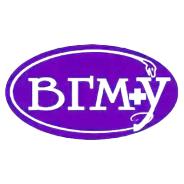 Спортивная аэробика (Аэробная гимнастика)
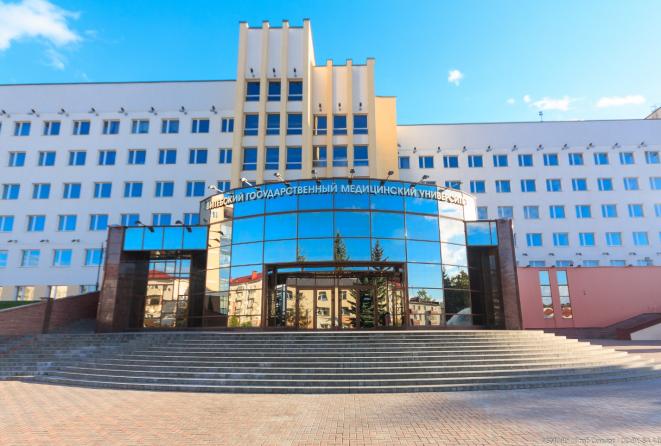 Витебский государственный ордена Дружбы народов медицинский университет
АЭРОБНАЯ  ГИМНАСТИКА  характеризуется  способностью  спортсменов исполнять  непрерывные  сложные  сочетания  аэробных  движений  высокой интенсивности  под  музыку,  которые  заимствованы  из  традиционных аэробных  упражнений:  в  программе  должны  демонстрироваться непрерывное движение, гибкость, сила при выполнении с высокой степенью совершенства  семи базовых шагов и  элементов сложности.
  
ОПРЕДЕЛЕНИЕ ПОНЯТИЯ «СОЕДИНЕНИЕ АЭРОБНЫХ ДВИЖЕНИЙ» 
Это  комбинации  основных  аэробных  шагов  сочетающихся  с  движениями руками:  выполняемые  в  полном  соответствии  с  музыкой,  для  создания динамичных,  ритмичных  и  непрерывных  последовательностей  движений  с высокой и низкой интенсивностью воздействия.  Эти    движения    должны  обеспечить    высокий  уровень  интенсивности  в упражнении.
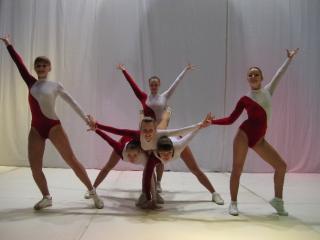 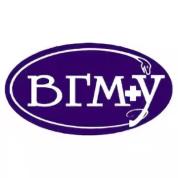 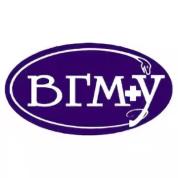 КАТЕГОРИИ (НОМИНАЦИИ СОРЕВНОВАНИЙ)
Аэробная  Гимнастика  включают  следующие  категории: 
 
Индивидуальные (IW) выступления женщин 
Индивидуальные(IM)  выступления мужчин 
Смешанная Пара (MP)   
Трио (TR) 
Группа (GR)
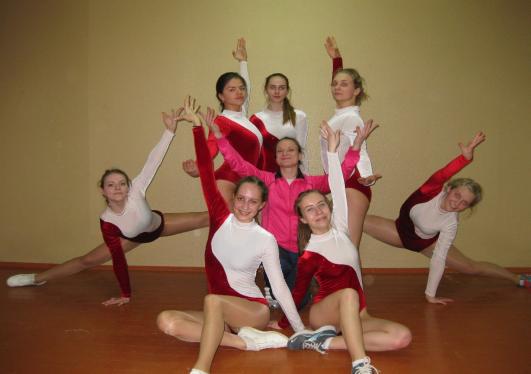 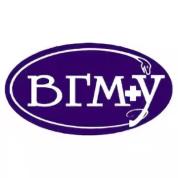 История возникновения аэробной гимнастики
С середины 1980-х годов в США, а затем и в странах Европы, Азии и Латинской Америки стали проводиться конкурсы и фестивали по аэробике, впоследствии преобразовавшиеся в соревнования. Как отмечает А. А. Сомкин (2001), свой вклад в развитие этого вида спорта внесли возникшие международные федерации АНАК (ANAC — Association of National Aerobic Championship), ФИСАФ (FISAF — Federation International of Sports Aerobics and Fitness), СУЗУКИ (The Suzuki World Cup), ИАФ (IAF — International Aerobic Federation). Спортивная аэробика — как один из видов гимнастики, развивающийся под руководством Международной федерации гимнастики (FIG), существует с 1995 года.
В сферу деятельности FIG входит разработка правил и регламента соревнований, организация крупнейших международных турниров и патронаж крупных региональных и континентальных соревнований, подготовка судей, тренеров и специалистов, популяризация и пропаганда видов гимнастики с помощью современных средств массовой информации. Сегодня в FIG спортивная аэробика по количеству стран-участниц занимает второе место (после спортивной гимнастики) и насчитывает 87 стран. Попытки руководителей ФИЖ (J. Atkinson, B. Grandi, 1998) объединения существующих в мире федераций, развивающих аэробику, в единую федерацию пока не увенчались успехом. В связи с этим спортивная аэробика пока не имеет достаточных оснований для включения в программу Олимпийских игр.
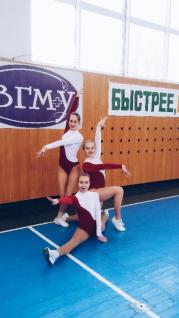 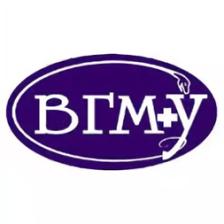 Спортивные достижения секция Аэробика спортивная (аэробная гимнастика) УО «ВГМУ»
Спортивная секция Аэробика спортивная (аэробная гимнастика) начала работать с 2003 года. 
Студенты занимающиеся в секции учувствовали в 4 республиканских спартакиадах медицинских УВО Республики Беларусь, где занимали достойное второе место, и которое удерживают до настоящего времени.
Студенты занимающиеся в секции также учувствовали 5 республиканских универсиадах Республики Беларусь, лучшие достижения:
2013 г – категория «Соло» – 7 место Марцинкевич Наталья, категория «Группа» – 5  место;
2015 г – категория «Соло» – 5 место Мордашкина Анастасия (выполнения квалификации «Кандидат в мастера спорта» (КМС), категория «Группа» (Задорожная Наталья, Марцинкевич Наталья, Черны Анастасия, Гацко Екатерина, Пачкаева Елена  – 5  место; «Трио» (Гацко Екатерина, Мордашкина Анастасия, Пачкаева Елена) – 7 место
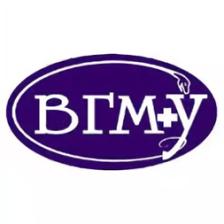 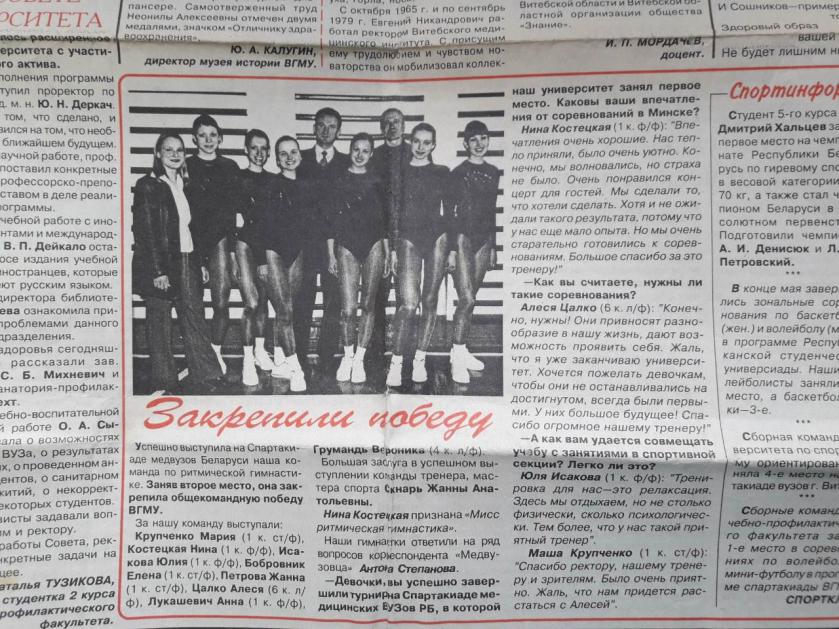 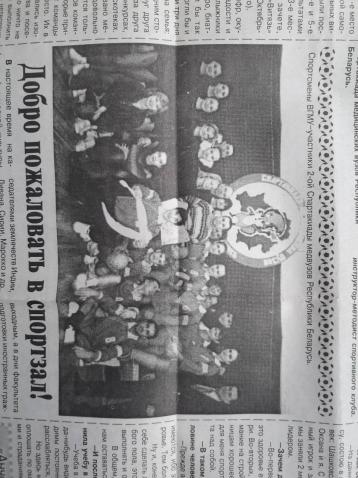 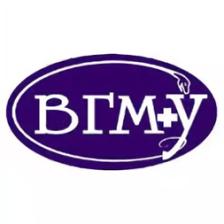 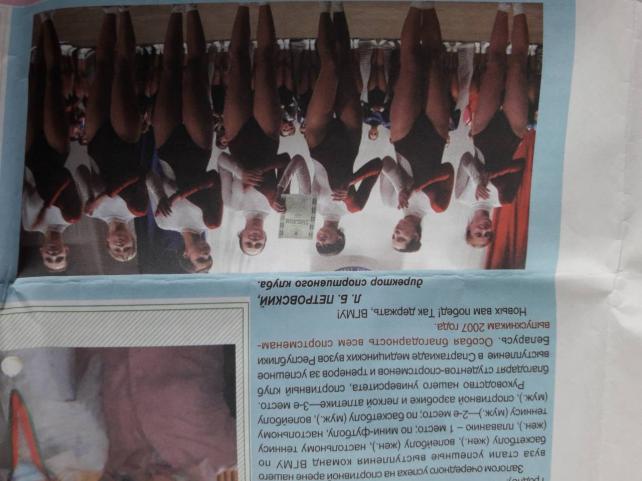 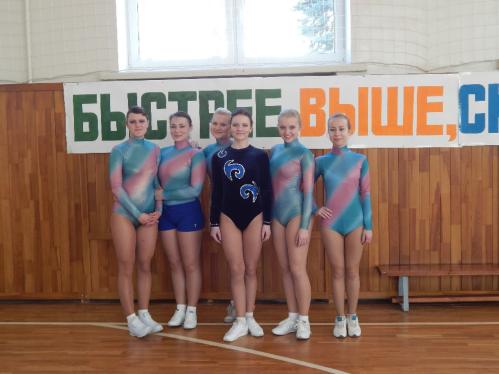 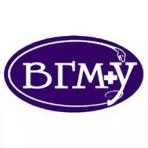 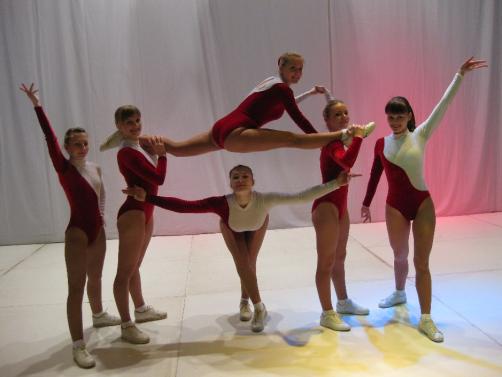 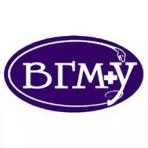 Состав команды по аэробике спортивной на 2017-18 учебный год
Боженкова Алеся 5 фф 11 гр
Мордашкина Анастасия 4 лф 43 гр
Комлева Вероника 2 лф 26 гр
Шулюк Инна 4 фф 3 гр
Сенько Полина 2 фф 9 гр
Малахович Карина 2 лф 22 гр
Сабирова Диана 1 фф 12 гр
Михайлова Анастасия 1 лф 14 гр
Саприко Виктория 2 лф 23 гр
Пархимович Марина 2 лф 28 гр
Куновская Ксения 3 лф 33 гр
Пачкаева Елена 5 лф 20 гр
Синявская Александра 4 лф 33 гр
Малыгина Анастасия 2 фф 3 гр
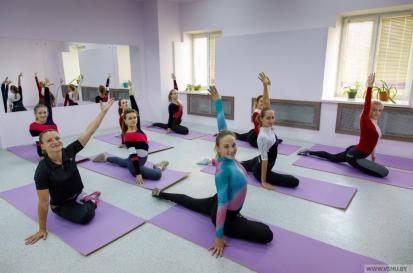 Тренер секции Аэробика спортивная (аэробная гимнастика) УО «ВГМУ»Позняк Жанна Анатольевна
Старший преподаватель кафедры «Физическая культура»
Магистр педагогических наук. Ответственная за учебно-методическое обеспечение образовательного процесса на кафедре «Физическая культура».
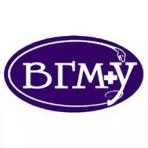 Благодарим за внимание
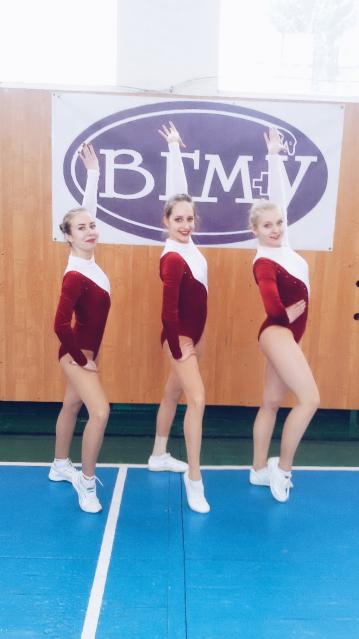